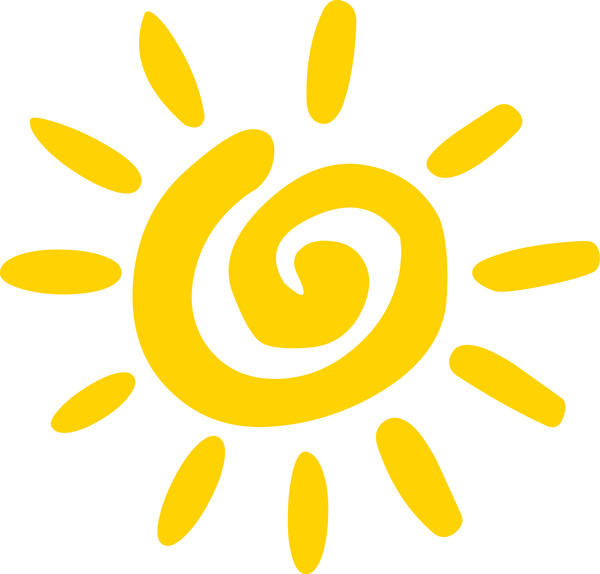 История одного слова
Подготовила: 
ученица 6 «А» класса 
Мурина Анастасия
Солнце
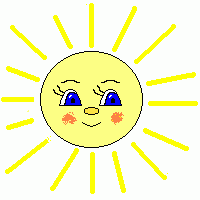 Толковый словарь Ожегова.
 - гимнастическое упражнение - вращение тела вокруг перекладины  (Крутиться солнцем.)
- свет, тепло, излучаемые этим светилом  (В комнате много солнца.)
- небесное светило - раскаленное плазменное тело шарообразной формы, вокруг которого обращается Земля и другие планеты  (Солнце - звезда-карлик.) 
- раскрой одежды в виде круга  (Юбка солнце.)
- то что является источником, средоточием чего-нибудь ценного, высокого, жизненно необходимого  (Солнце правды.)
- Первая часть сложных слов со значением похожий на солнце N3  (солнцевидный (у растений))
- Первая часть сложных слов со знач. относящийся к солнцу N1  (солнцеворот (народное название солнцестояния))
- Первая часть сложных слов со знач. относящийся к солнцу N2  (солнцезащитный,  солнцелюбивый)
12.01.2014
2
Этимология слова
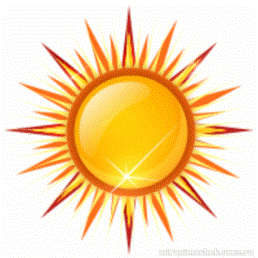 Слово “солнце”, СОЛ-НЕСИ, просто означает “несущее силу”.
Во многих индоевропейских языках Солнце обозначается словом, имеющим корень sol (на латыни и в современных португальском, испанском, исландском, датском, норвежском, шведском, английском, каталанском и галисийском языках). В персидском языке Sol означает «солнечный год» . От этого же корня происходят древнерусское слово сълньце, современное русское солнце.
Культ Солнца существовал в Древнем Египте, где солнечное божество называлось Ра. У греков богом Солнца был Гелиос, который, по преданию, ежедневно проезжал по небу на своей колеснице. Славяне называли бога Солнца Ярило.
В Восточной Азии Солнце символизируется символом 日 (китайский инь), хотя есть также и другой символ — 太阳 (тай ян) . В Восточной Азии Луна и Солнце считались двумя противоположностями — Инь и Ян.
 Древнерусское женское название Солнца - Солонь встречается в самой древней из дошедших русских рукописных книг - Остромировом евангелье (в современном языке известно малоупотребительное слово "посолонь", что означает "по Солнцу").
3
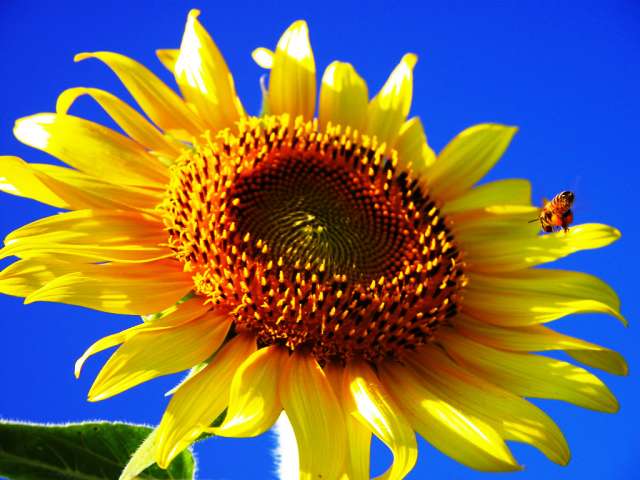 «Родственники»
солнечный солнышко подсолнечник солнцестояние подсолнечныйподсолнухсолнцеворот солнцезащитныйсолнцелюбивыйсолнцеобразныйсолнцепёк
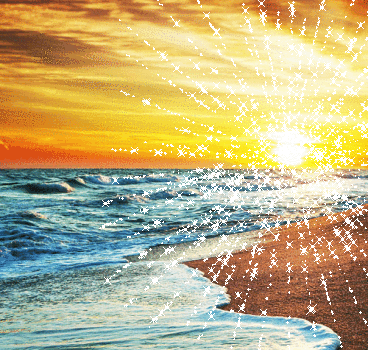 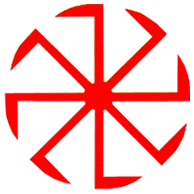 12.01.2014
4
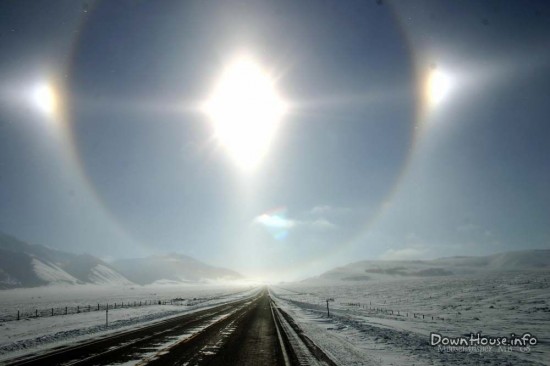 «Друзья»
Солнце — существительное, имеет следующие синонимы:
звезда
соль
Гелиос
солнышко
паргелий
Феб
Хорс
Дажбог
упек
светило
свет
упражнение
раскрой
солнцепёк
припек
солнопек
дневное светило
небесное светило
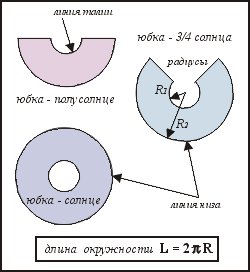 5
«Враги»
Антонимы к слову Солнце — тьма
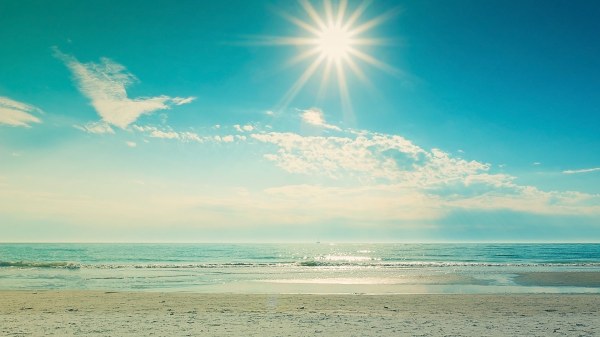 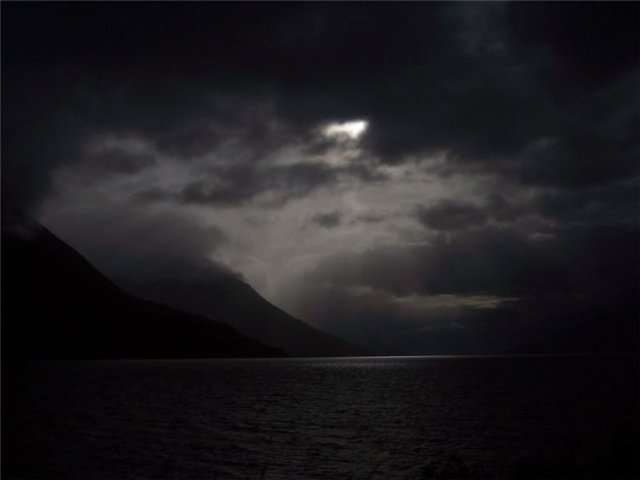 12.01.2014
6
Фразеологизмы
Место под солнцем(книж.) - право на существование. 
До солнца (устар.) - до рассвета. 
И на солнце есть пятна.
Солнце глаза режет.
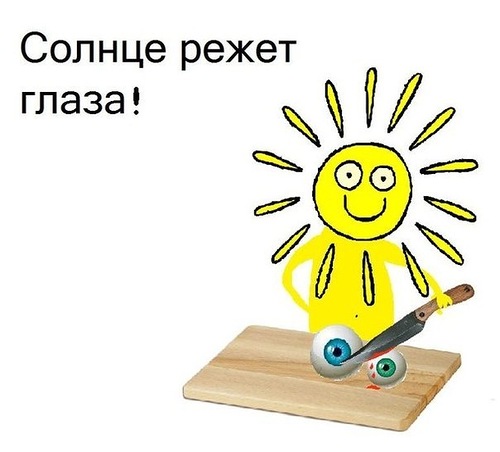 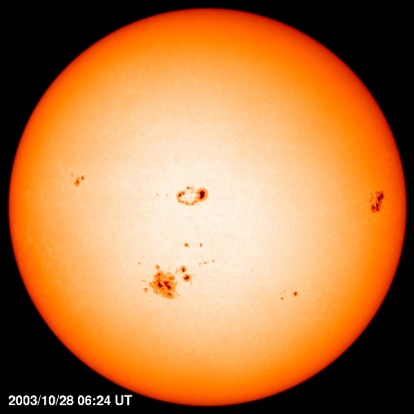 12.01.2014
7
Слово в фольклоре
Ты весь мир обогреваешь Ты усталости не знаешь, Улыбаешься в оконце, И зовут тебя все ...

Солнце на лето, зима на мороз.
Солнце не померкнет, народ не сломится.
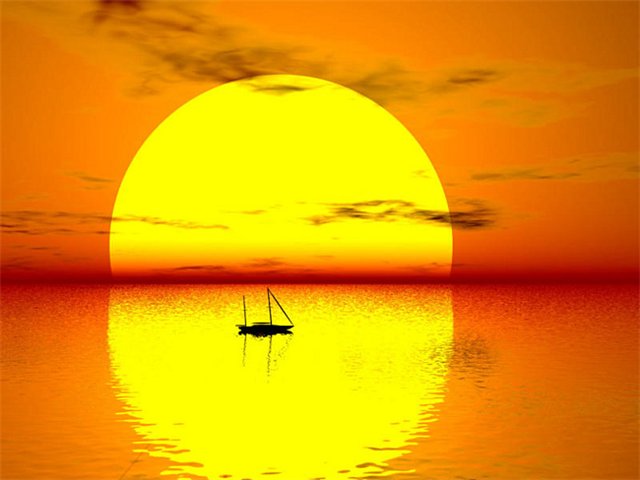 12.01.2014
8
Интересные факты
В честь Солнца названа валюта государства Перу (новый соль) .
В Новосибирске есть музей Солнца (http://www.sunmuseum.ru/mus.php?f=vizitka&p=vizitka).
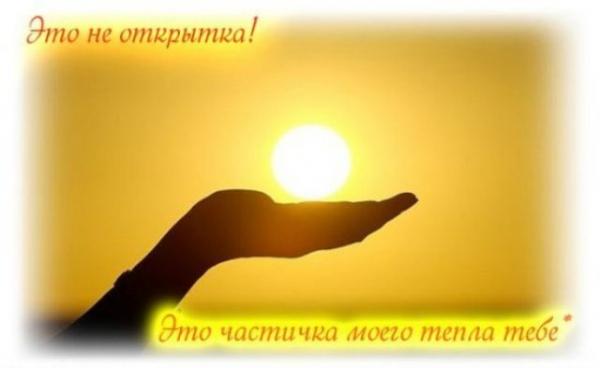 12.01.2014
9